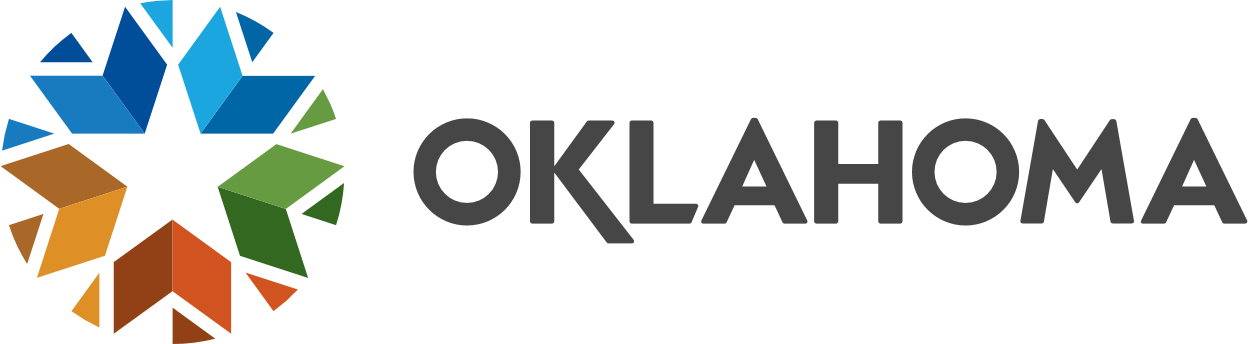 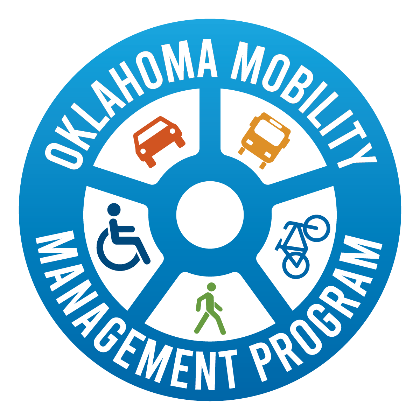 Oklahoma
Mobility Management
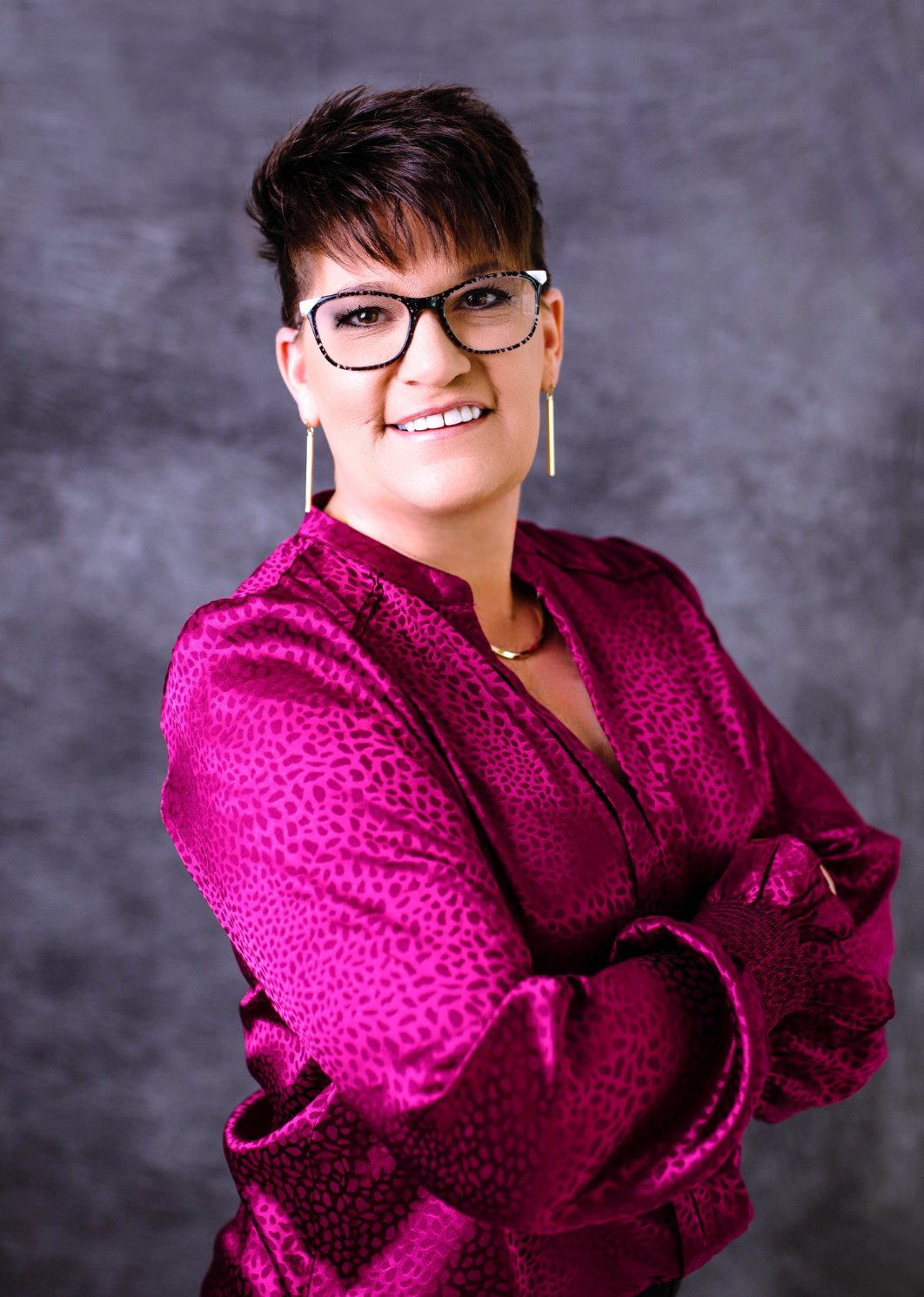 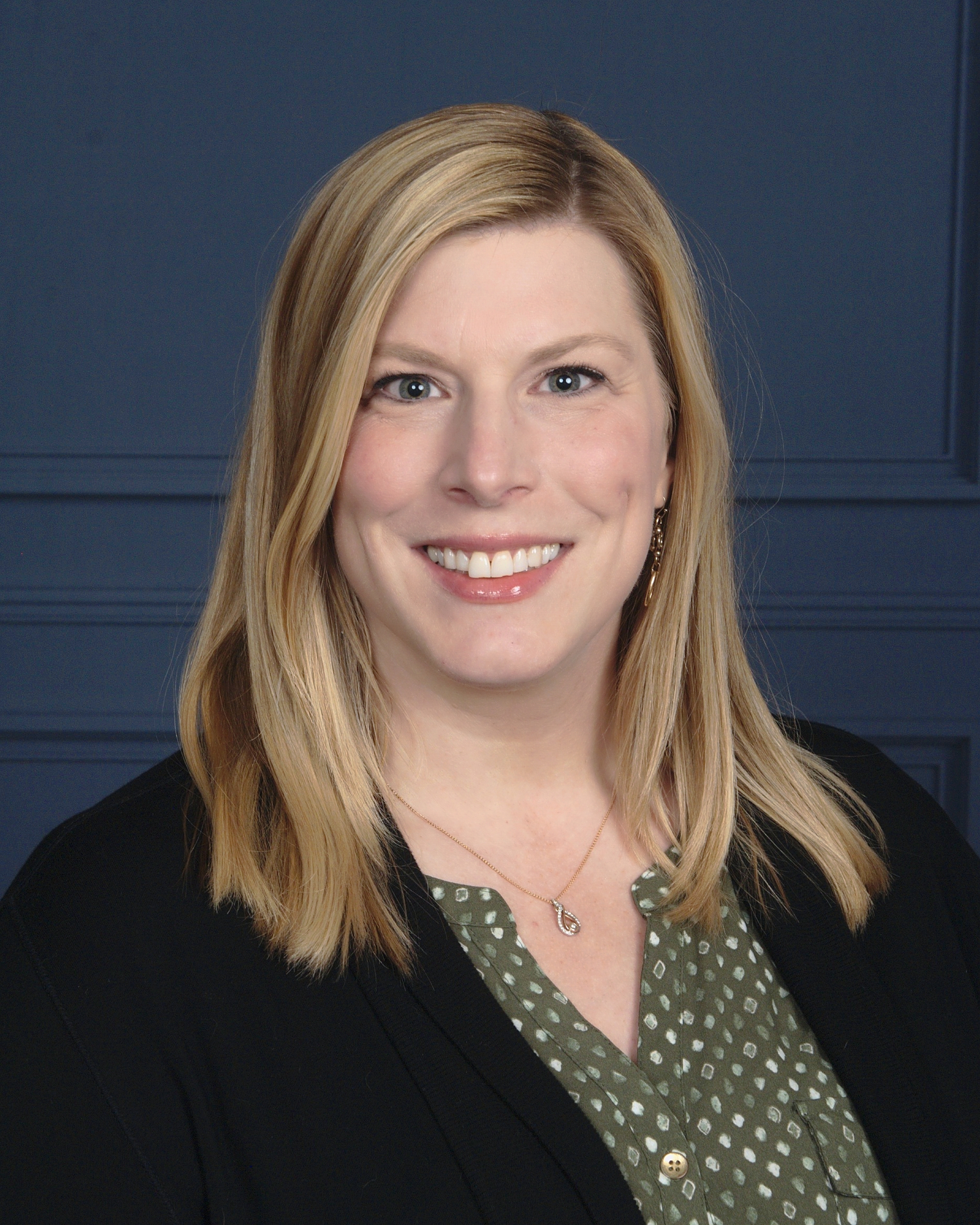 Olivia Hook

Transportation Manager

Oklahoma Department of Transportation
Cristi Williams

Mobility Navigator

South Western Oklahoma Development Authority
[Speaker Notes: Oklahoma did a peer study in 2020 identifying that Oklahoma needs a mobility management program. I was one of the peer states in the study and I was given the opportunity to build mobility management together with new programs that launched in 2023.]
Established in 2023, Oklahoma currently has 6 mobility management programs
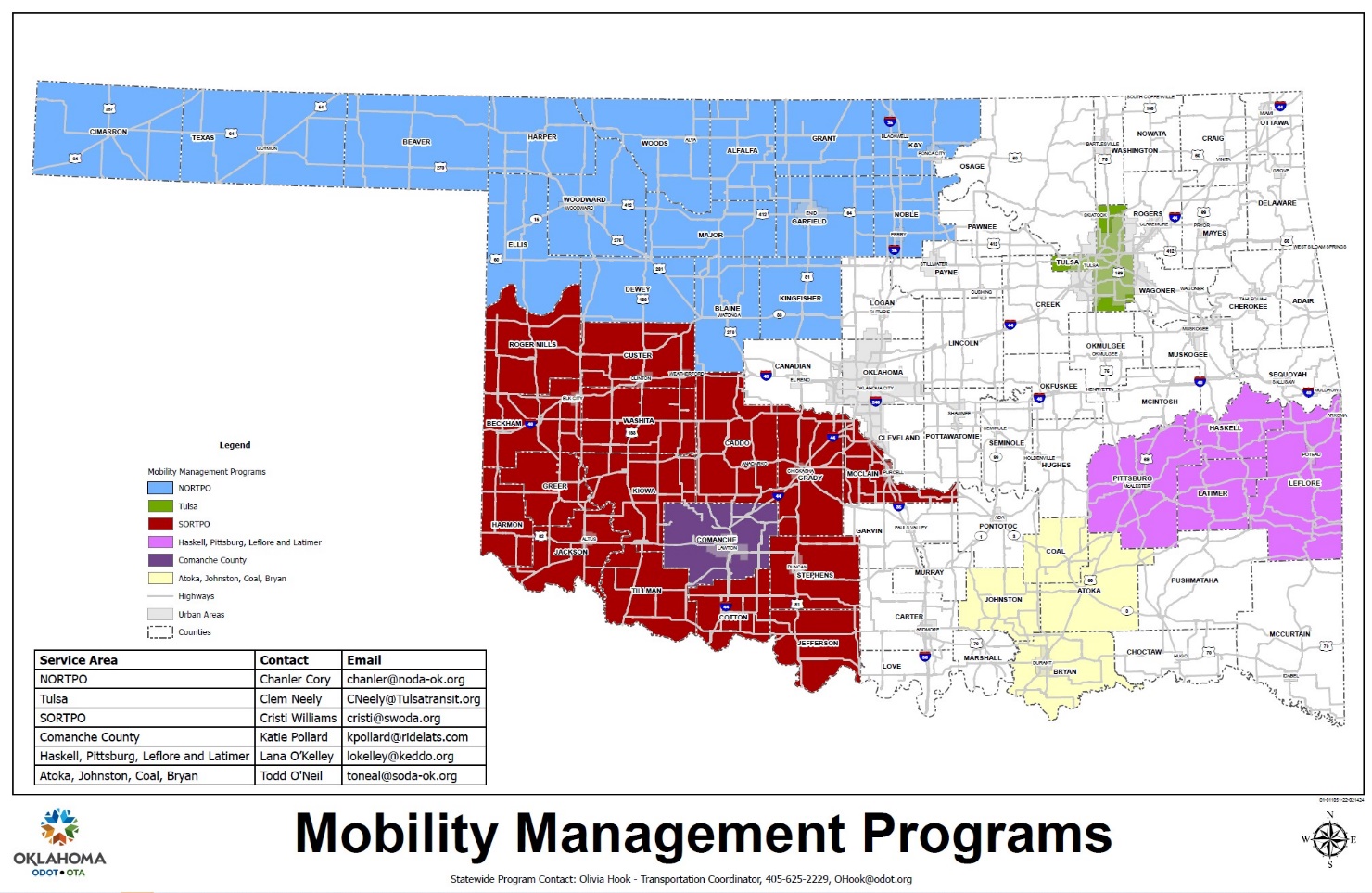 Goal to serve 100% of OK w/ no gaps in mobility management support
Currently at 58% coverage serving 45 out of 77 counties
77% of counties in OK will be served by mobility management programs by the end of 2024


Less confusion for individuals/agencies to find mobility management
Statewide branding




We have been growing fast!!!
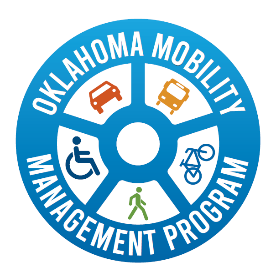 How we have been building our mobility network
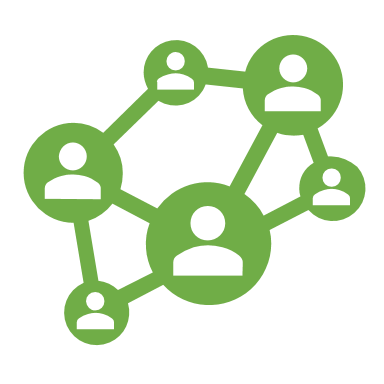 We invest in relationships—because we cannot do anything without them
And we work together a lot
The result, when you contact one of us, you’re getting support from all Oklahoma mobility managers. 

Mobility managers communicate issues and address challenges as a team, so that no mobility manager is left in the dark to handle challenges on their own.
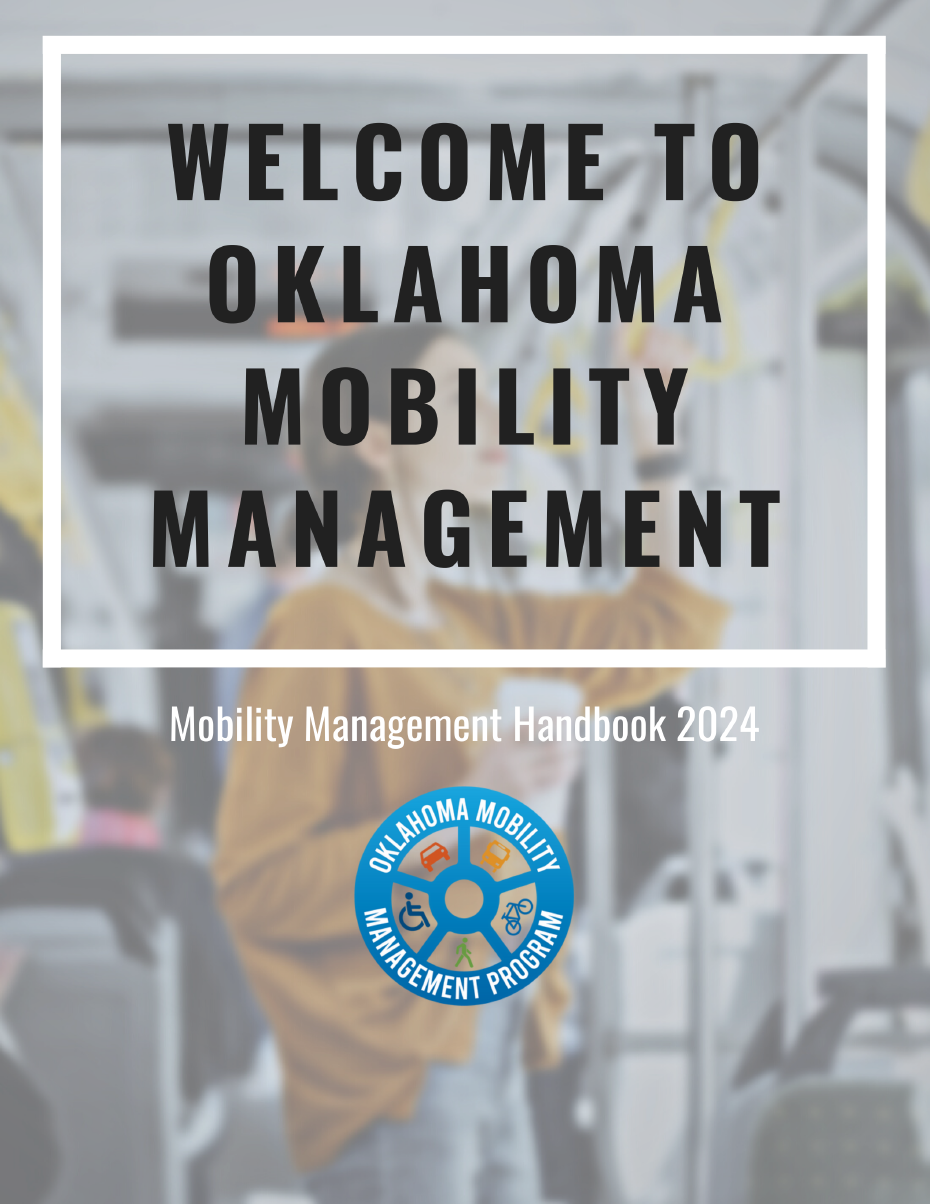 We’re building up our knowledge
Rather than spending the next 1-2 years struggling to figure it all out, we have a structure.
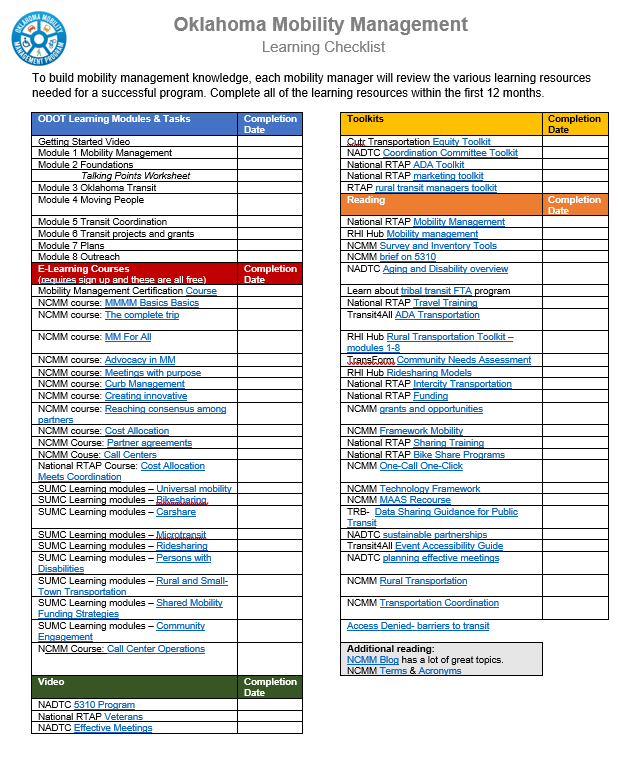 Why are we working so hard? Because Transportation is Complicated
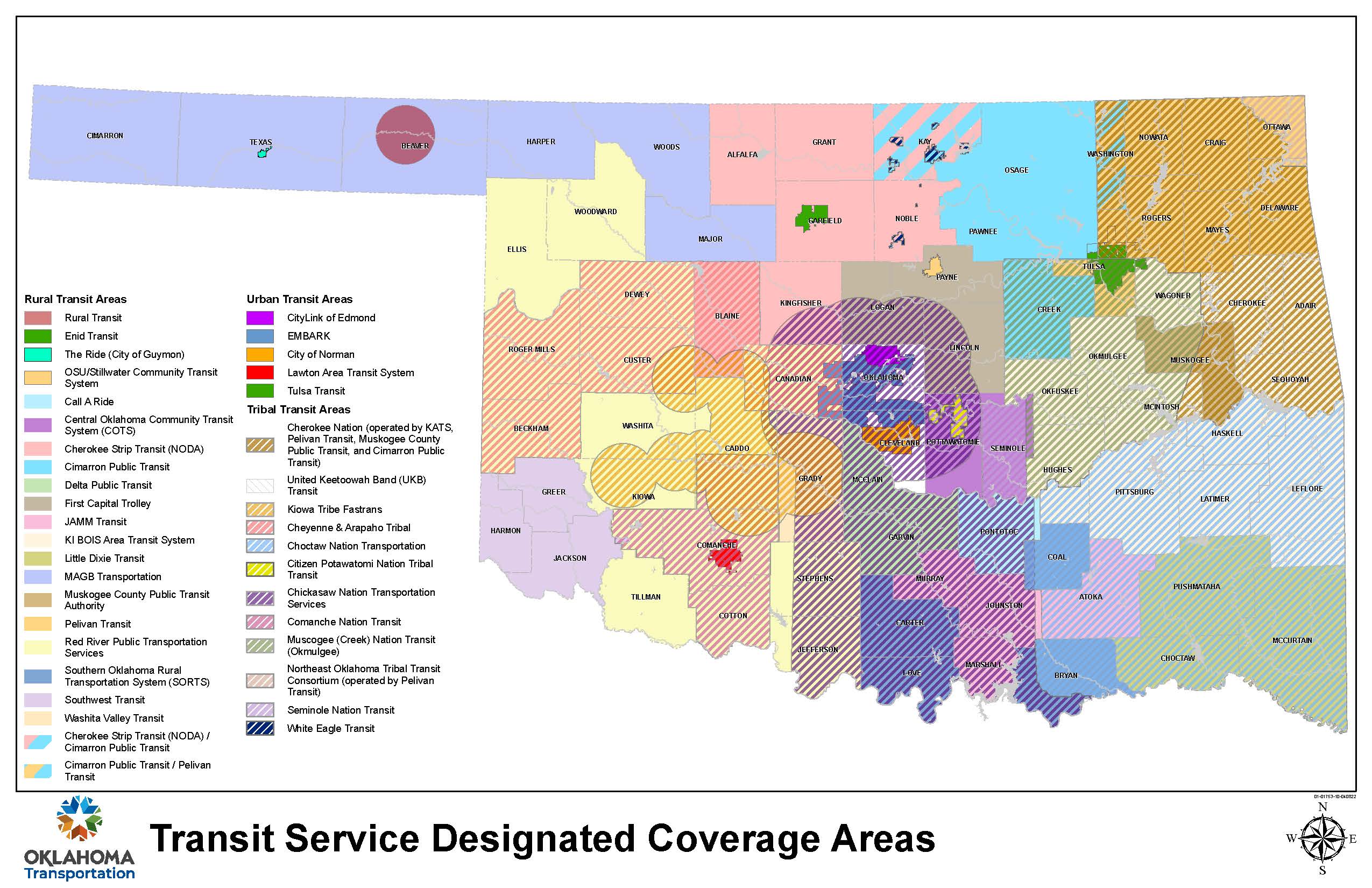 Mobility managers can identify the gaps in service that maps don’t show

Mobility management is not just a transportation program. It's a program that can eliminate the gaps between transportation and all other community services.
Highlights from the SW Region
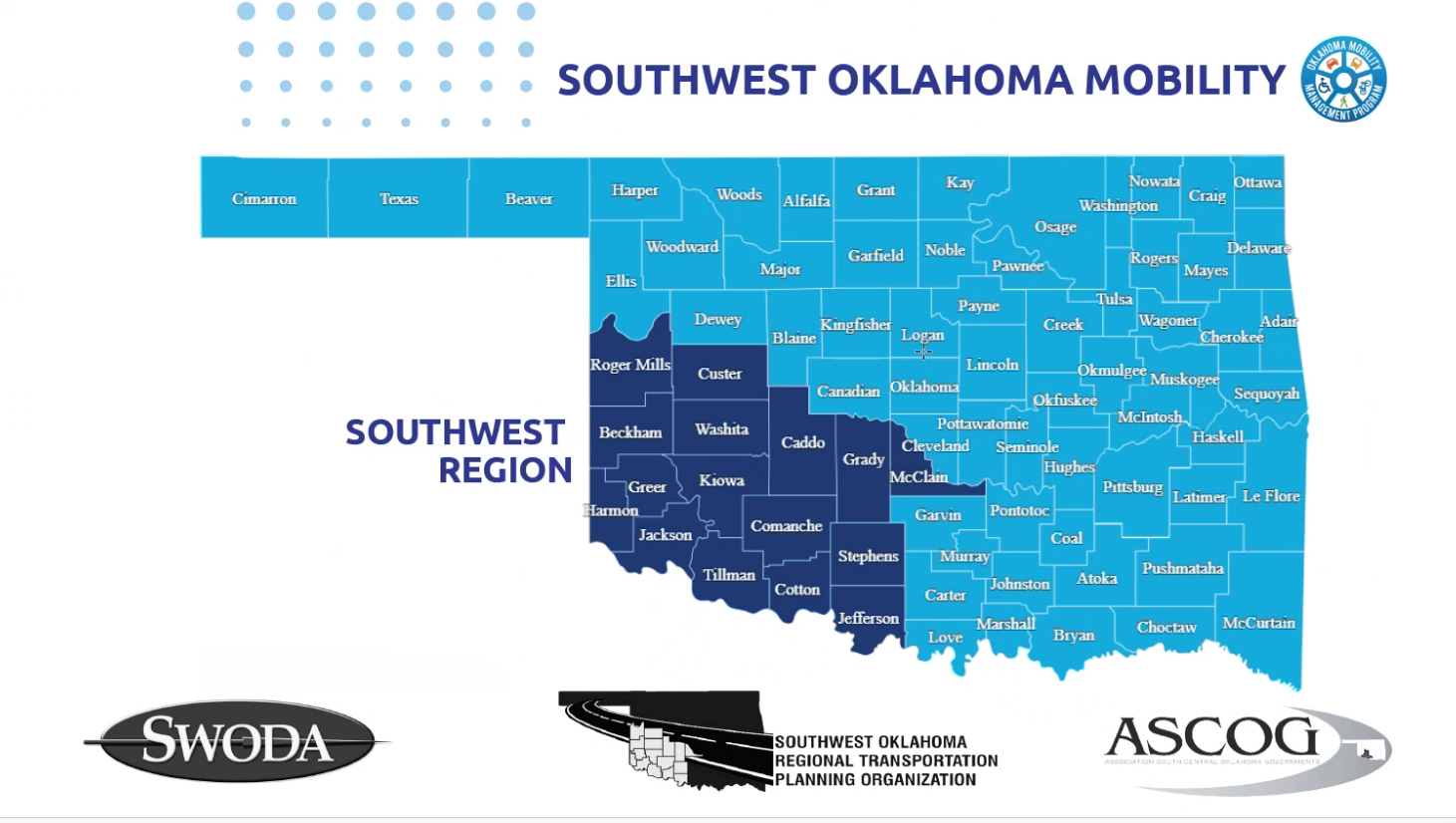 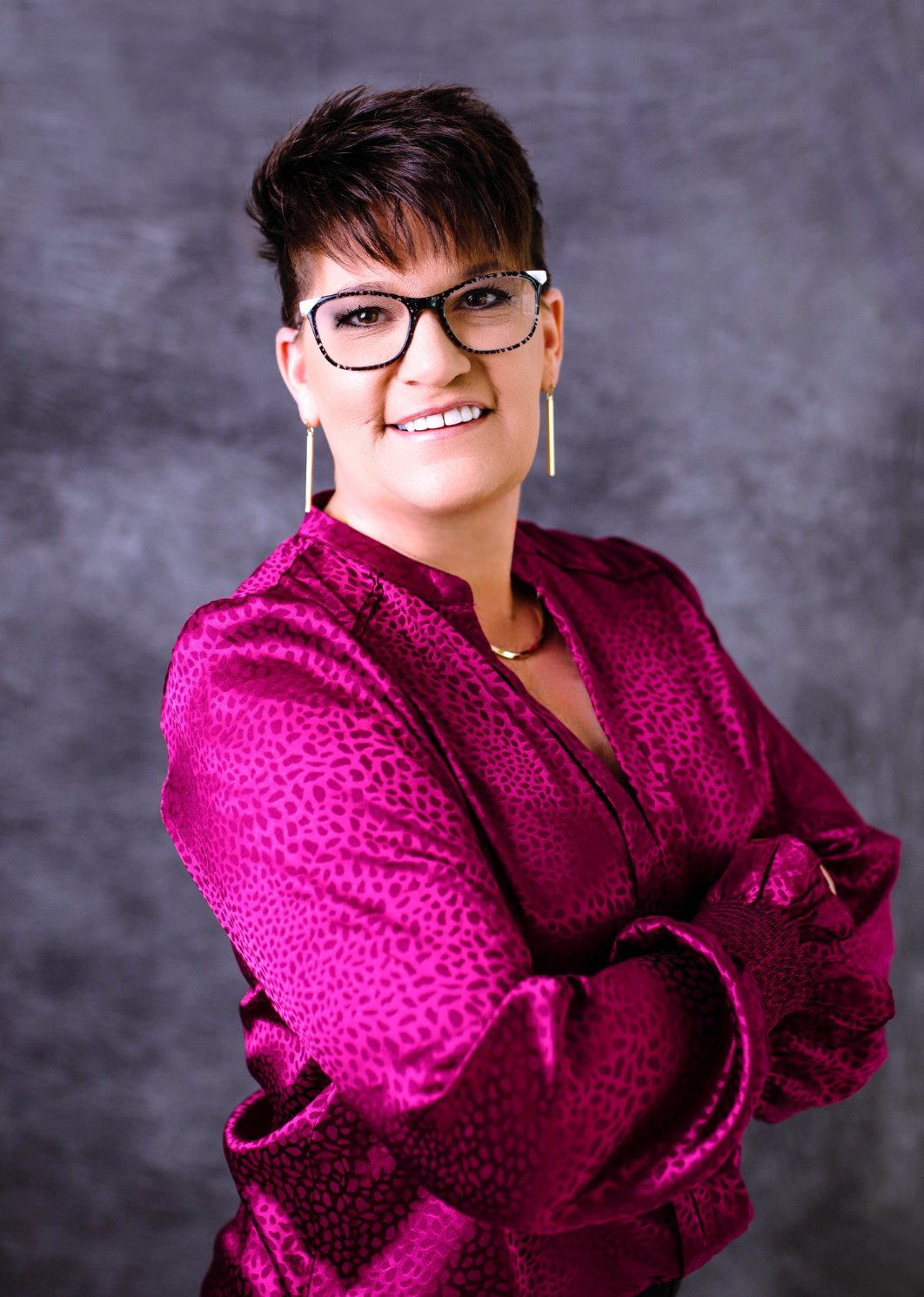 Cristi Williams
Highlights- Lawton OKMOM event
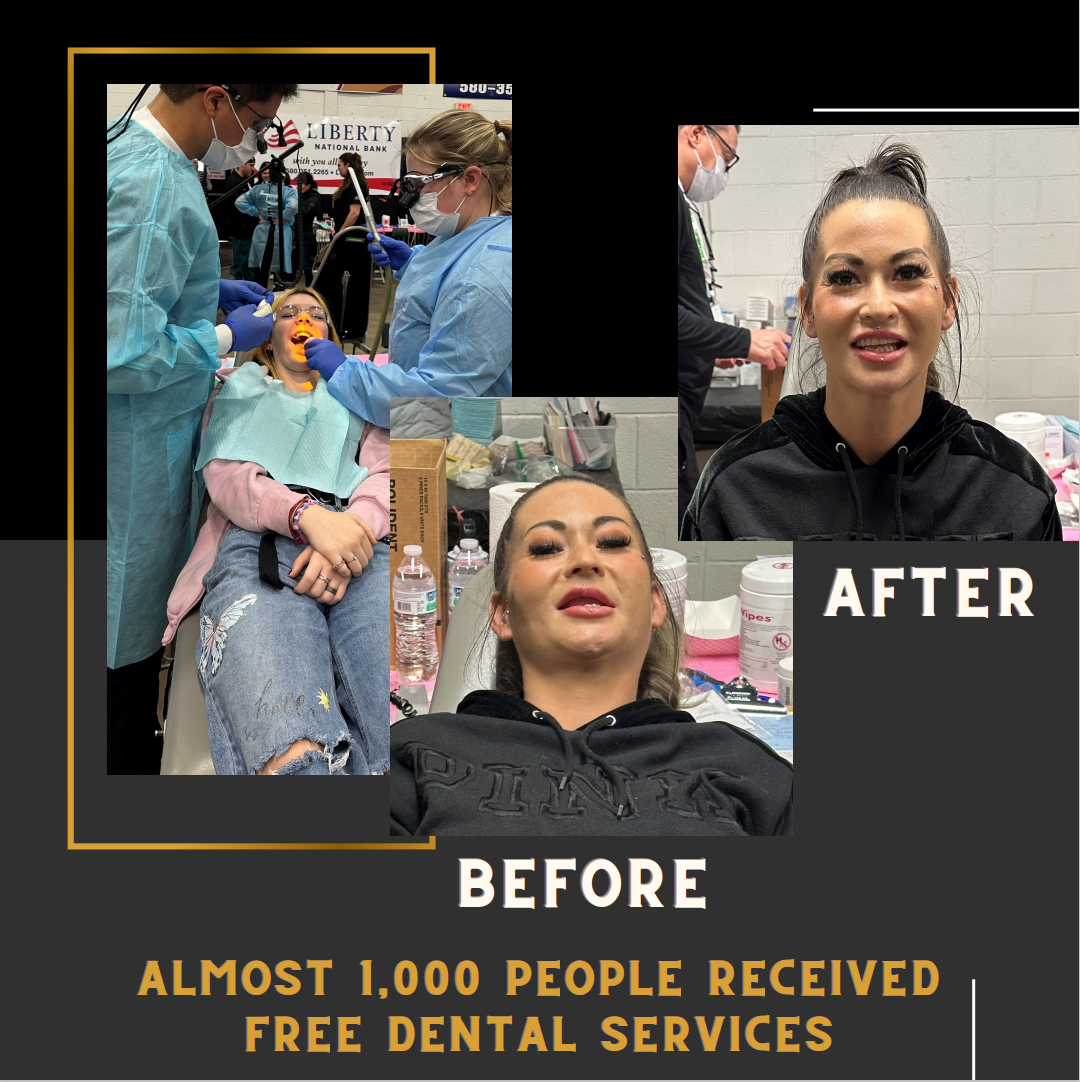 Collaboration = Success
Very little participation at Shawnee last year 
Multiple groups sharing information about Lawton event -  had to turn people away at 11:00am on the final day.
Oklahoma Mission of Mercy
FREE Dental Event
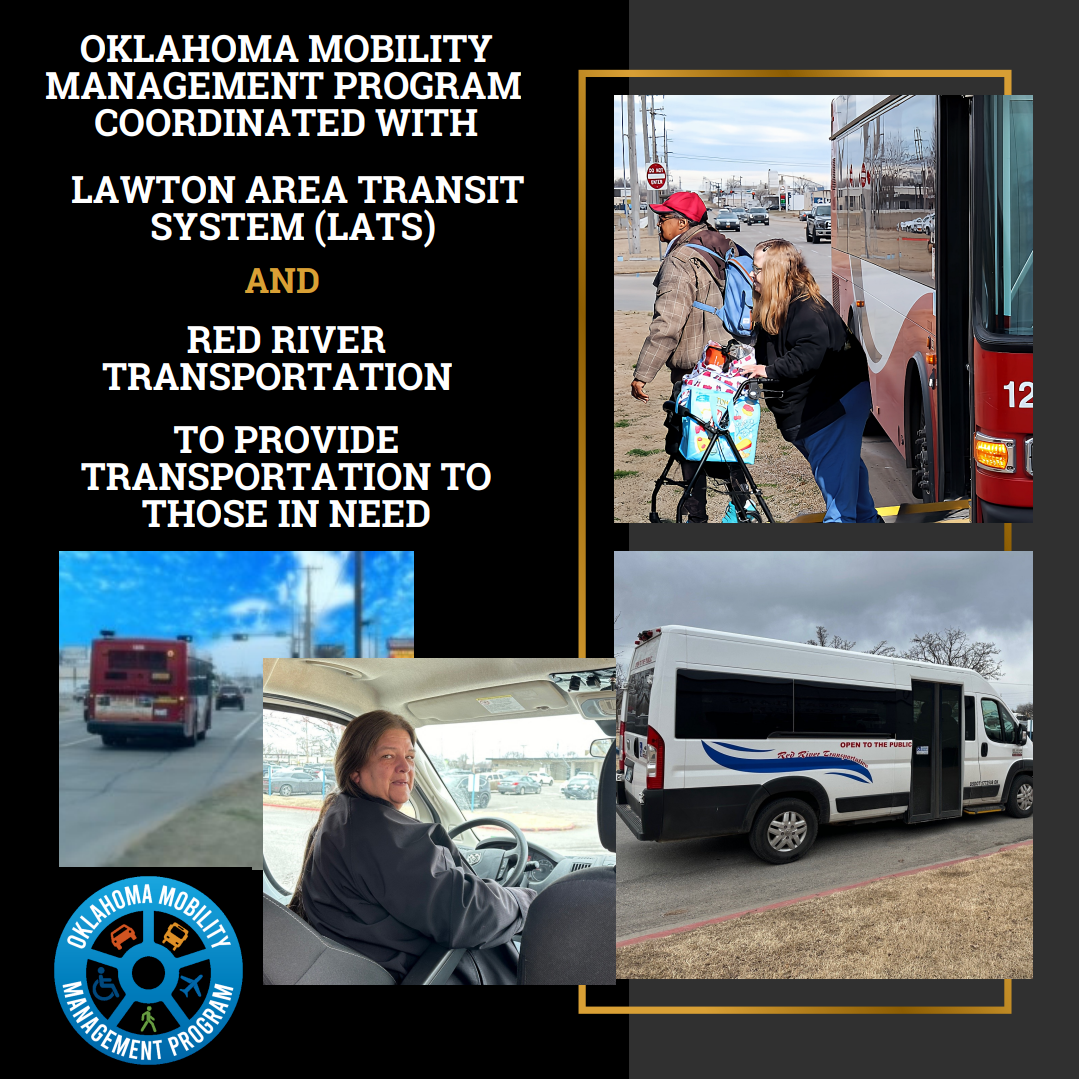 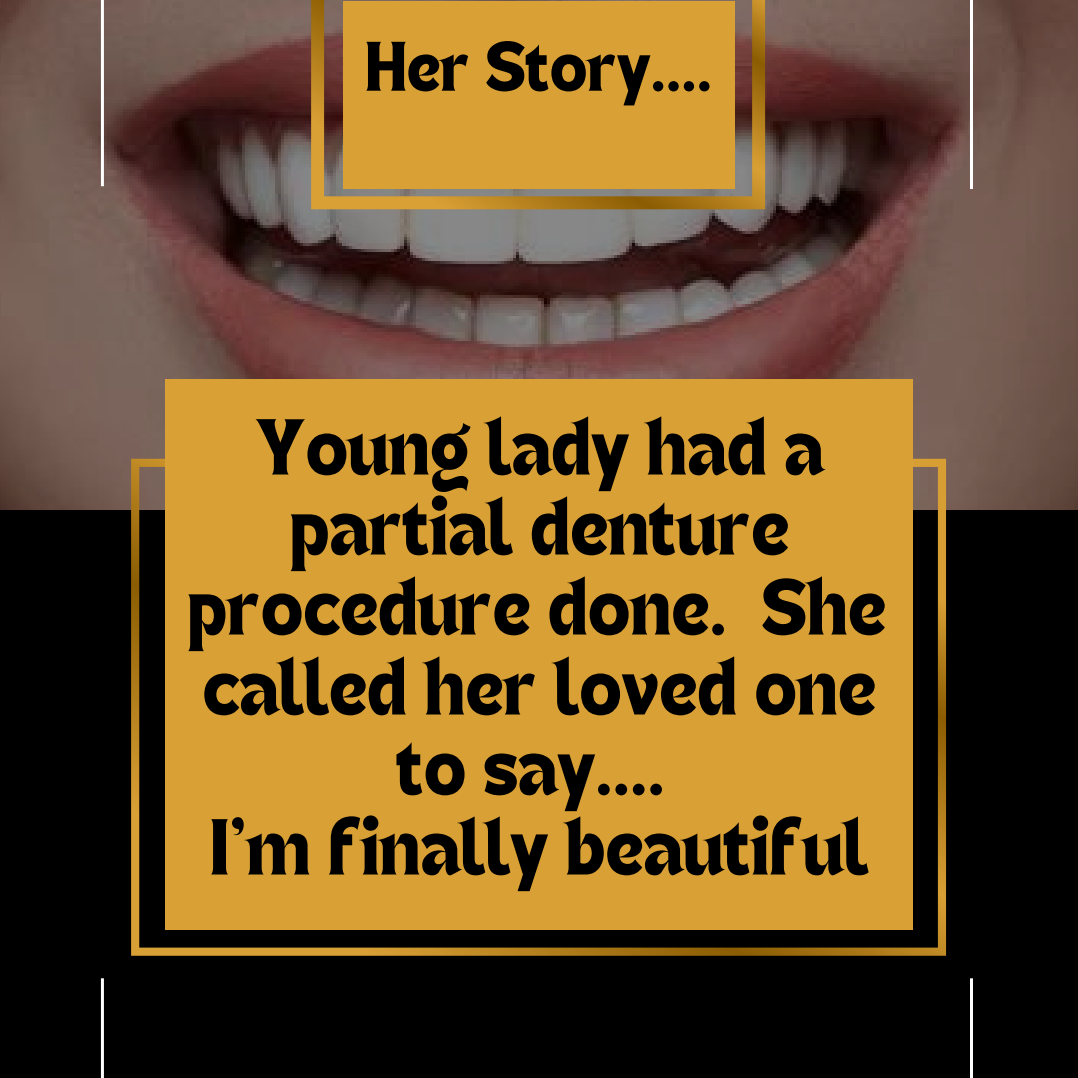 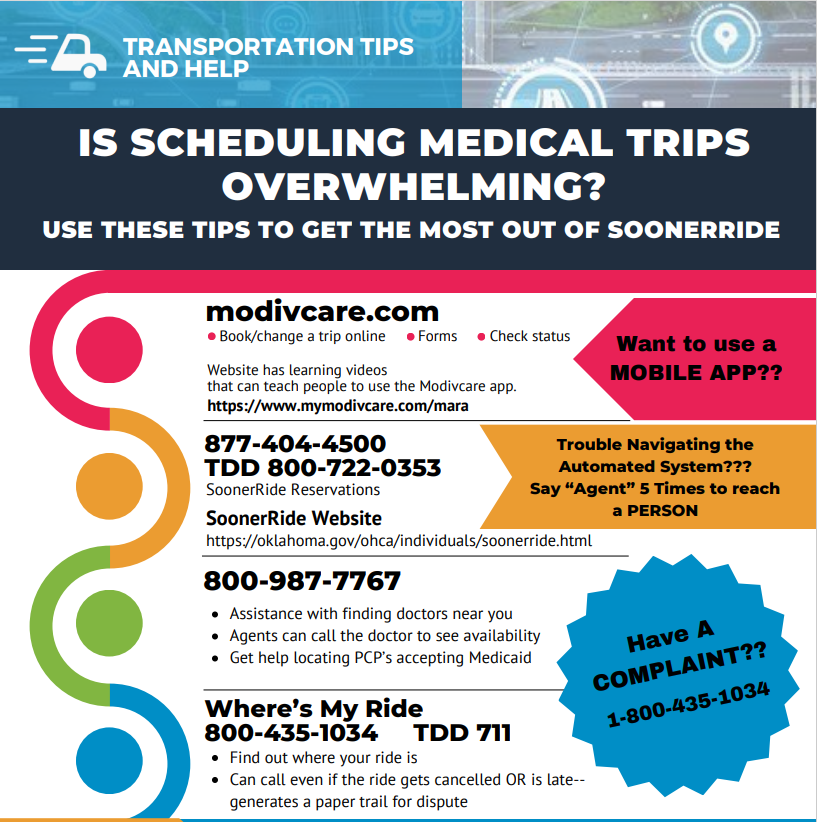 Highlights- Sooneride NEMT
SoonerRide/Modivcare/Ok Healthcare Authority
Client/Health worker with frustrations navigating the automated system, dropped rides and denied rides 
Mobility navigator shared the issue 
Contacts were made to bring Modivcare and Oklahoma Healthcare authority to meetings 

 Results:
Direct contact numbers to the Oklahoma Healthcare Authority for those assisting clients
Quick reference flyer for clients with basic numbers to contact and steps to navigate SoonerRide
Direct line to Modivcare for those assisting clients
Training for organizations on SoonerRide.

Positive Examples:
Rides denied by SoonerRide because of mileage restrictions are now being covered
Healthcare and Transit Agencies sharing Mobility Management information with clients
Actual Facebook Post
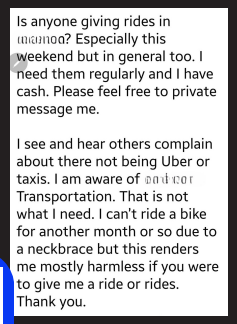 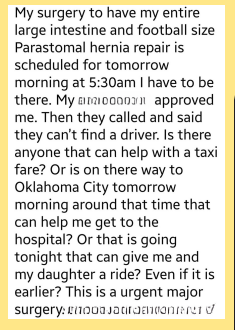 Actual Facebook Post
Highlights- Veterans Assist
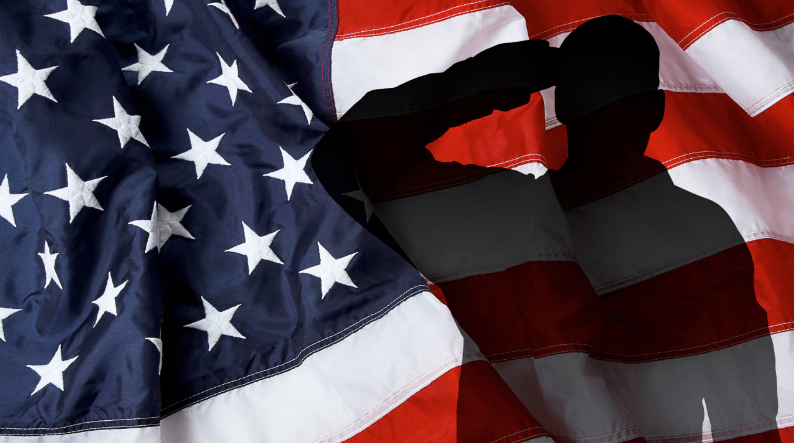 Highlights- Transportation Chat A Community Forum
The Mobility Management Programs 
in Northwest and Southwest Oklahoma have begun talking with the community about transportation needs, concerns and strategies for improvement. 

This chat is important because it brings the community together to discuss and focus on transportation issues and solutions that work for everyone. 

Thus, ensuring that the solutions are efficient and consider the needs of citizens, businesses, organizations, and transit agencies.
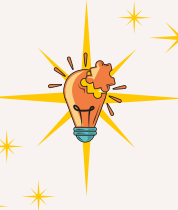 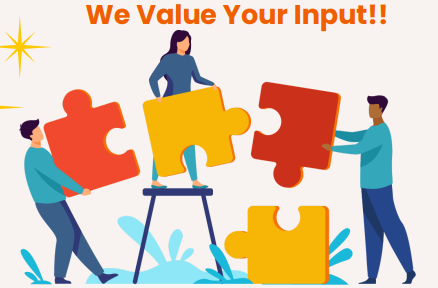 And, we're just getting started
Contact Page
Olivia Hook
Transportation Manager
Oklahoma DOT
ohook@odot.org
405-625-2229
Cristi Williams
Southwest Mobility Navigator
Southwestern Oklahoma Development Association
cristi@swoda.org
580-562-5038
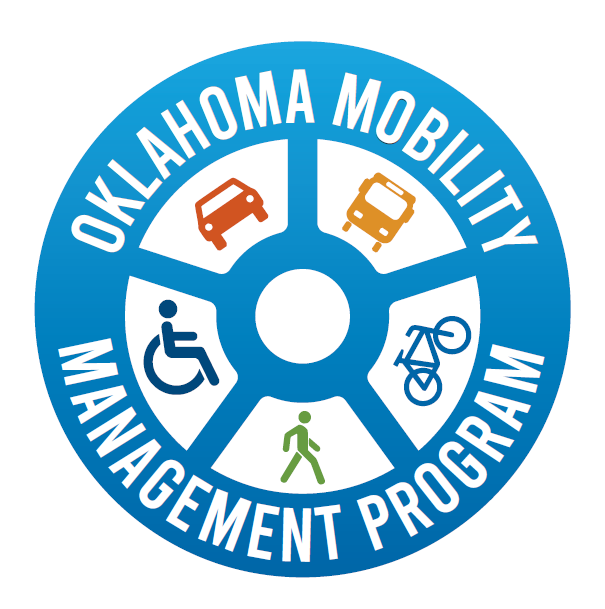 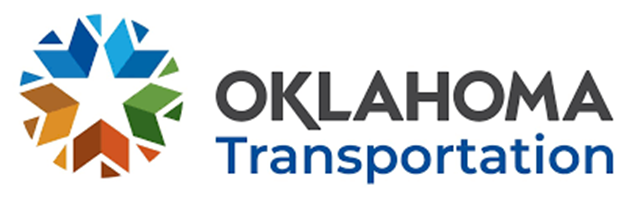 Thank you!!